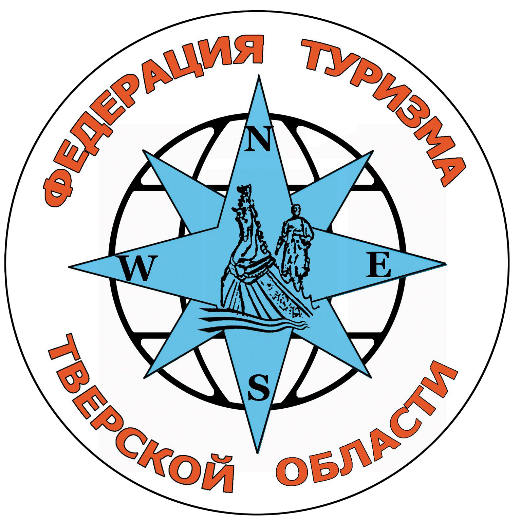 АЗИМУТ 69
Центр активного туризма в Тверской области
Центр активного туризма "Азимут 69"
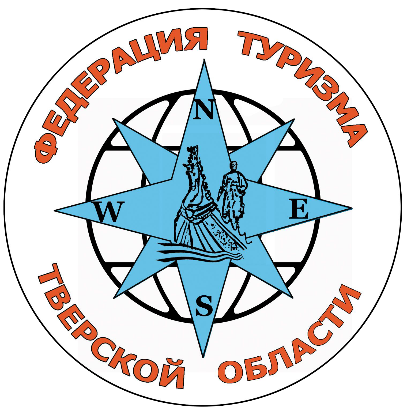 Комитет по физической культуре и спорту администрации Тверской области
Министерство образования Тверской области
Министерство туризма Тверской области
МЧС по Тверской области
Областная станция юных туристов
Клуб «Азимут» ТвГТУ
НАСФ СО «Спасатель» ТГМУ
Центр НКО Тверской области
Тверской государственный технический университет
Партнеры проекта
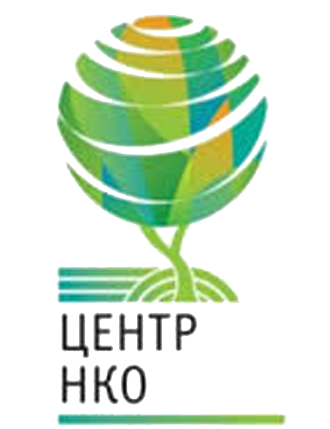 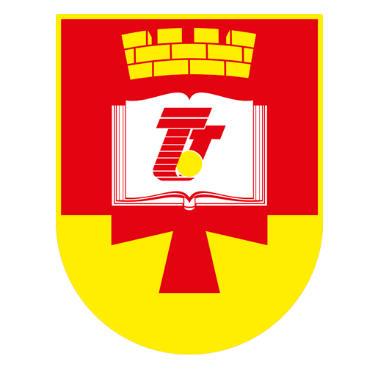 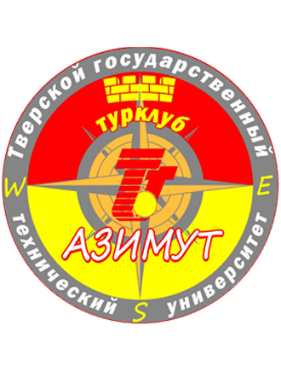 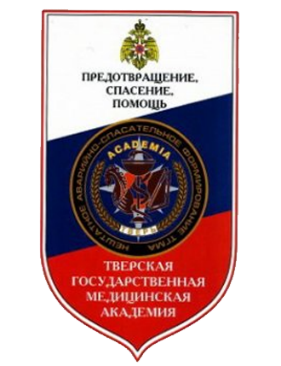 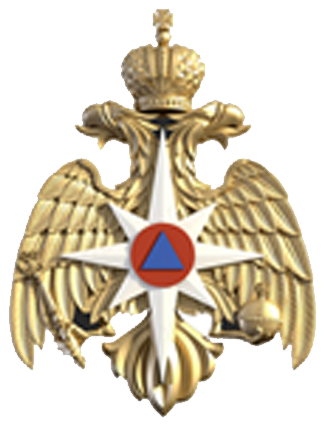 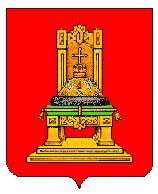 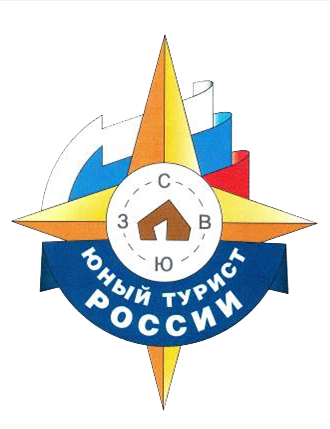 Центр активного туризма "Азимут 69" - подготовительный этап
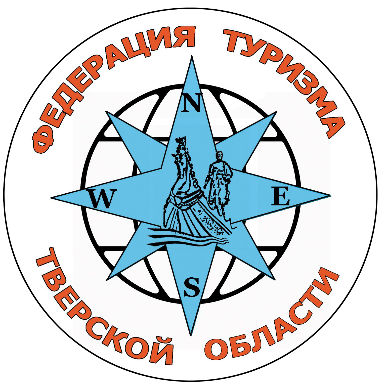 *развернутый вариант в общем приложении
Центр активного туризма "Азимут 69" - основной этап
Центр активного туризма "Азимут 69" - финальный этап
Макет двух типов объектов с таблицей
Первый пункт списка
Второй пункт списка
Третий пункт списка
Макет заголовка и объекта со SmartArt
Добавьте заголовок слайда - 1
Добавьте заголовок слайда - 2
Добавьте заголовок слайда - 3
Добавьте заголовок слайда - 4
Добавьте заголовок слайда - 5
Добавьте заголовок слайда - 6
Добавьте заголовок слайда - 7